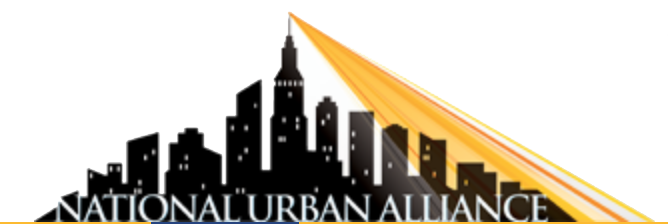 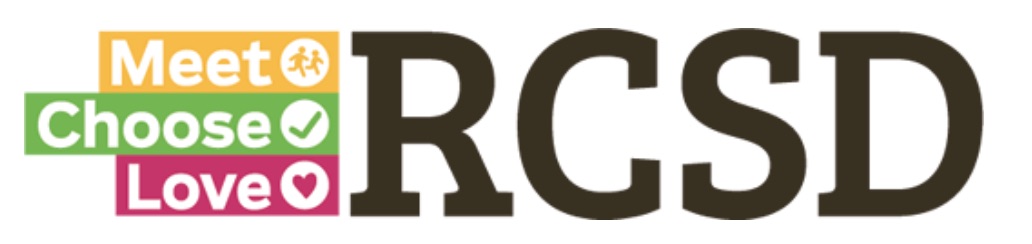 Professional Development
through
Virtual Creativity
March 25, 2020
Robert Seth Price, Senior Scholar
National Urban Alliance
1
Virtual PD
Watching 
& Doing
Overview
Creating Our
Virtual PD
Blog and
Reflection
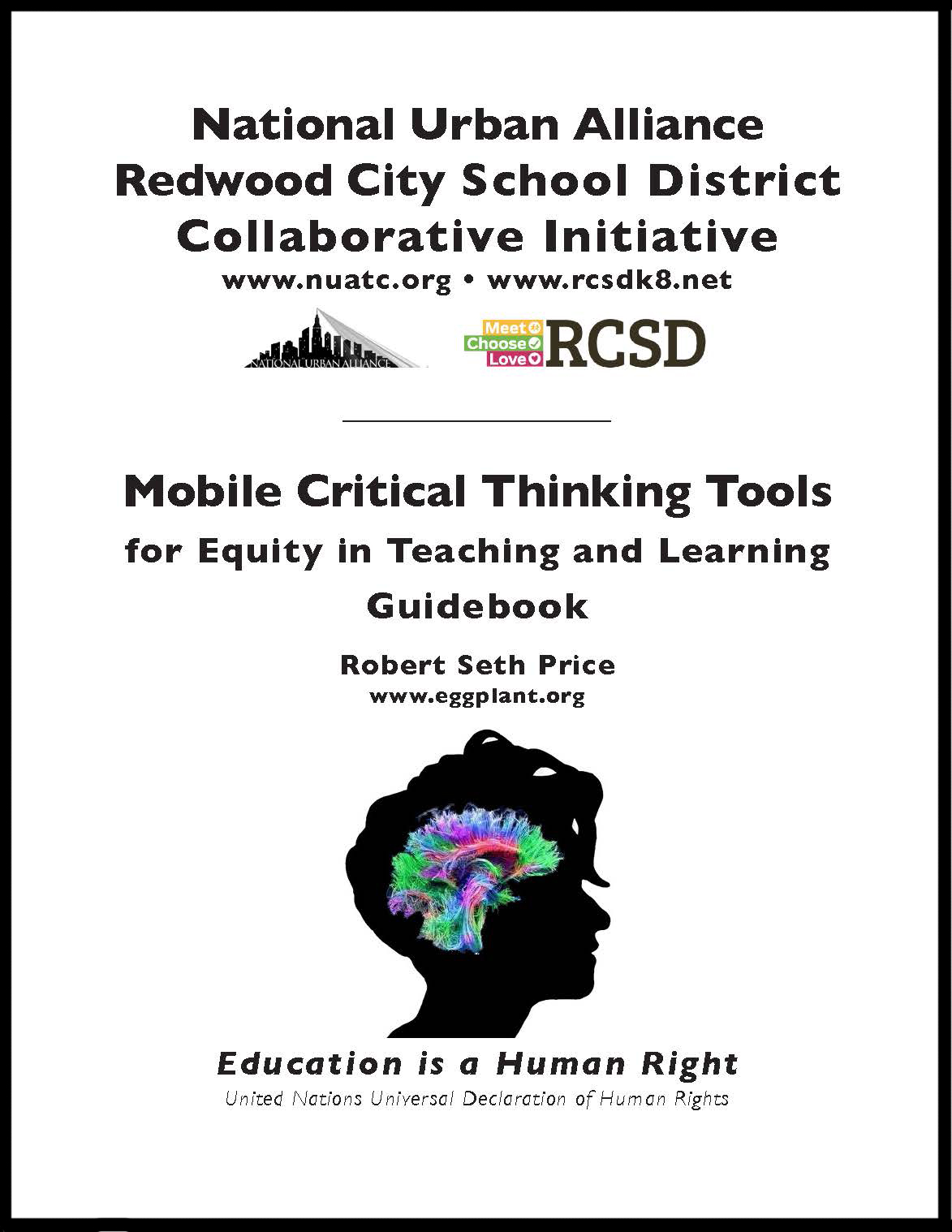 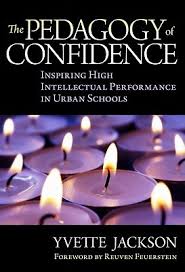 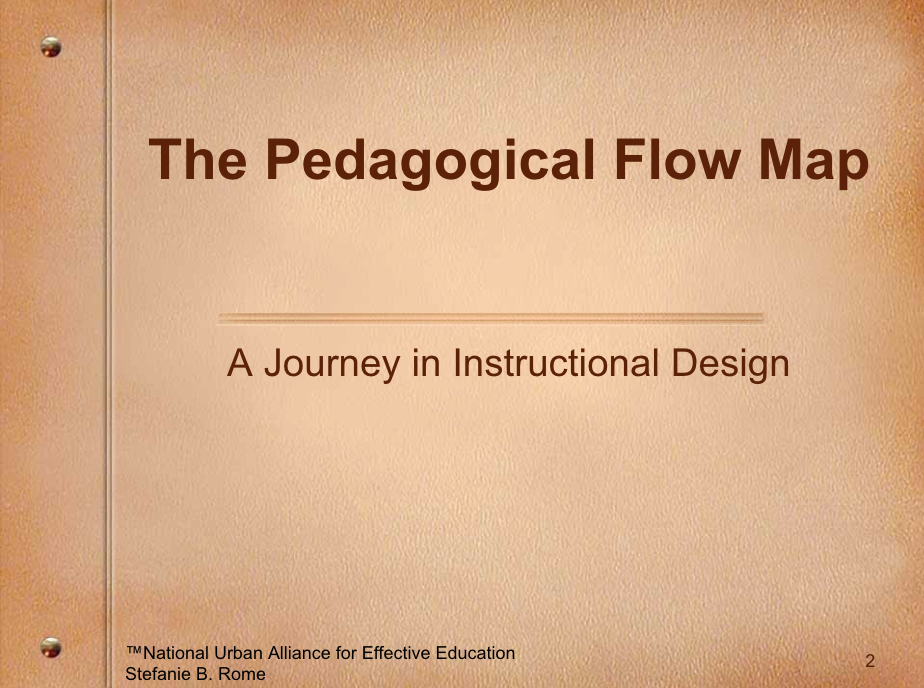 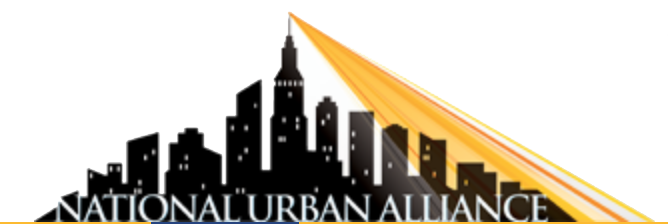 Keep the Pedagogical Flow Map in Mind:
—watching today
—creating for students
—modeling for teachers
—creating examples
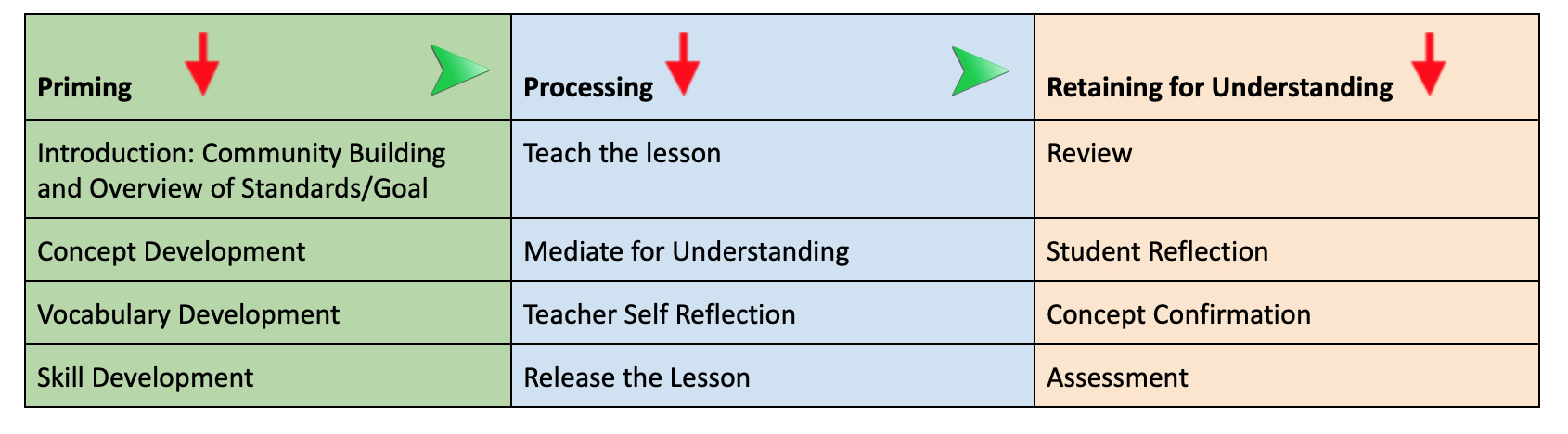 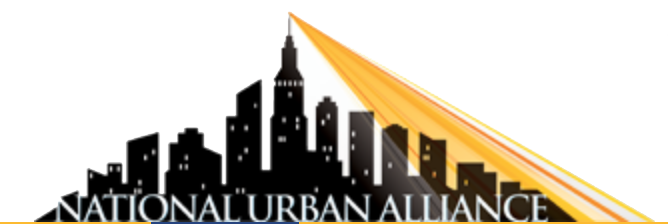 Key Word Prediction
coronavirus
COVID 19
global
flu
pathogens
social distancing
impose
vaccine
isolation
quarantine
Coronavirus is any group of RNA viruses that cause a variety of diseases in humans and other animals.
To avoid the Coronavirus, remember to
 wash your hands regularly and avoid
 touching your face.
Priming
To develop mini PD lessons using NUA HOPs for teachers that can also be used for students. 
We will watch a short PD video screencast style that you will observe and process from doing.

Processing
In pairs will create a flow map of doing a short virtual PD on 
a provided topic that you will create using HOPs as part 
of the process.

Retaining for Understanding
We will share our developed flow maps on the topic including 
how each pair will create their virtual PD.
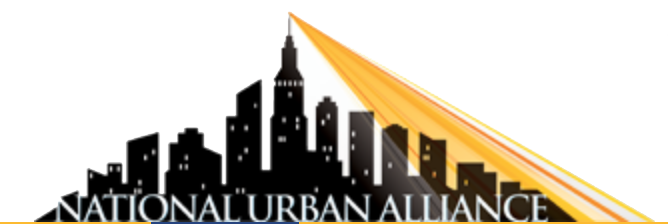 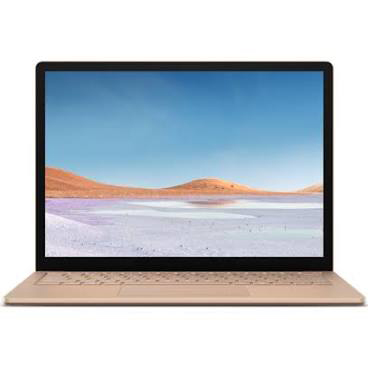 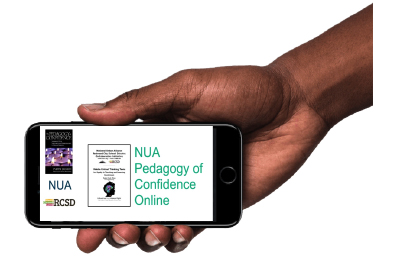 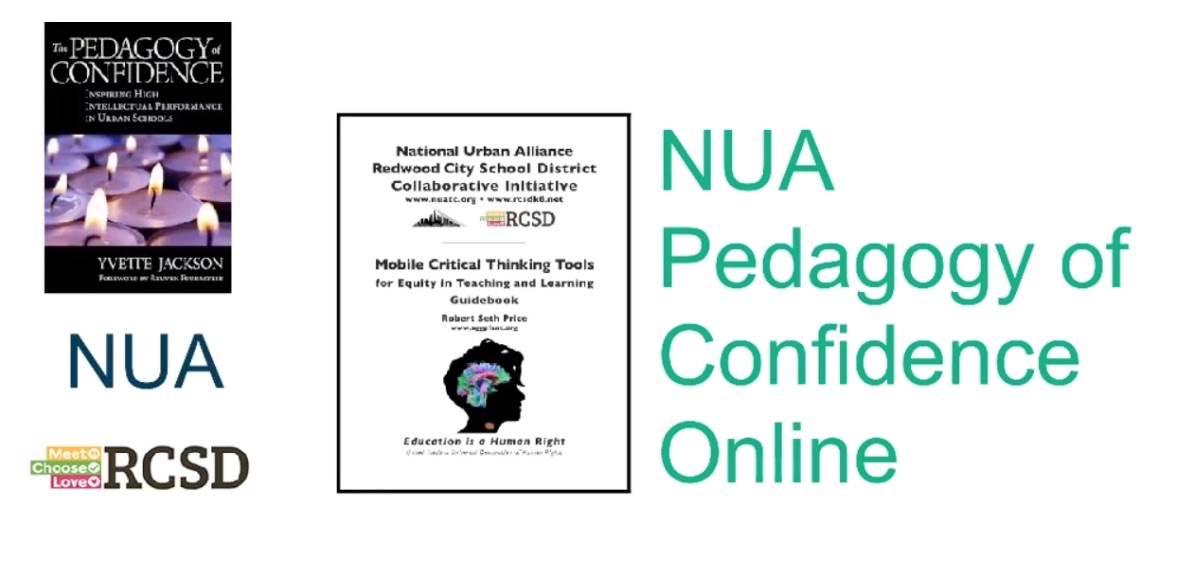 We will watch a PD video with the goals of:
Experiencing the process,
Reflecting on purpose for teachers and students,
Developing our own PD videos in pairs.
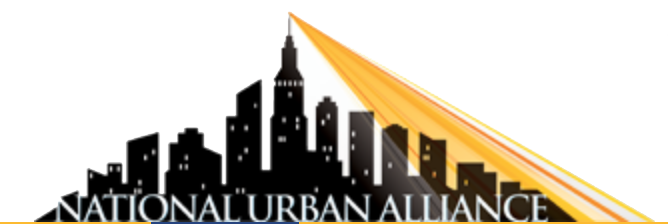 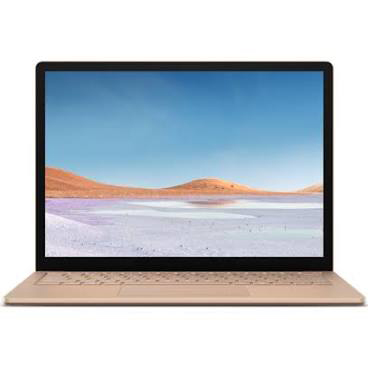 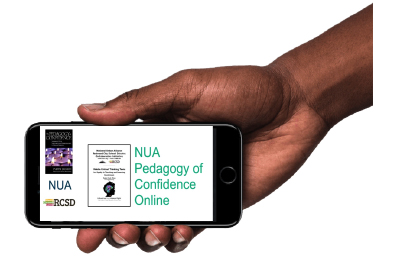 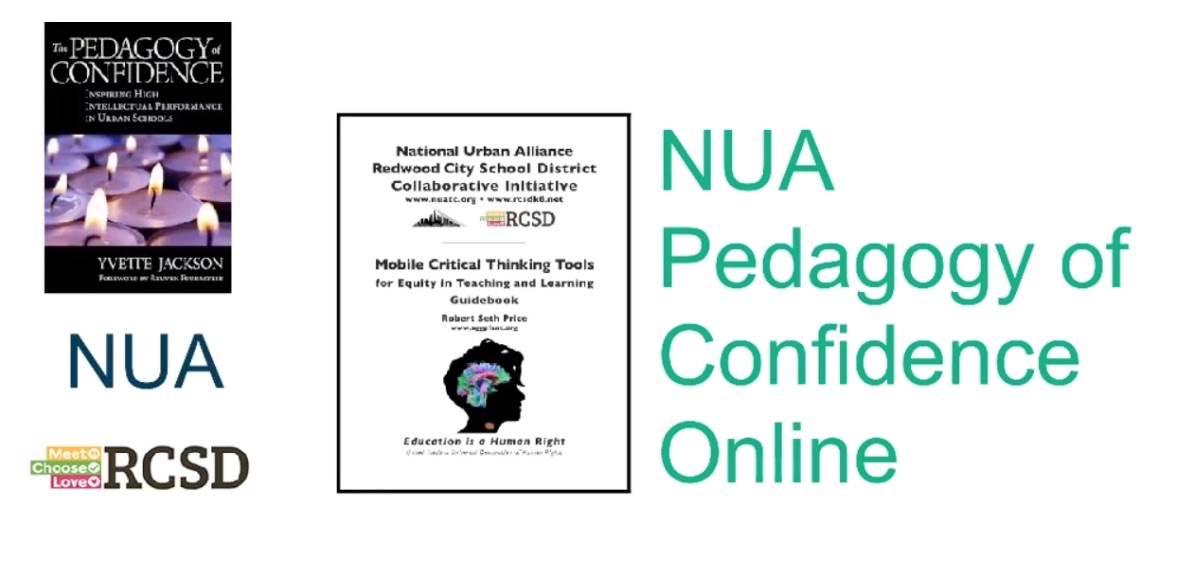 You will be asked to find a person to collaborate with:
At your location,
At another location with a phone or Google Hangout.
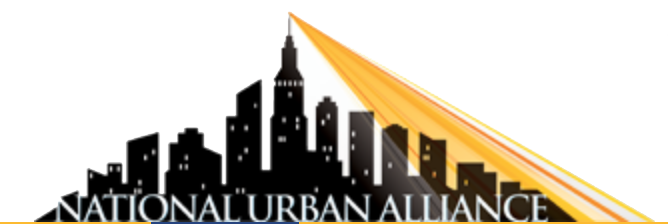 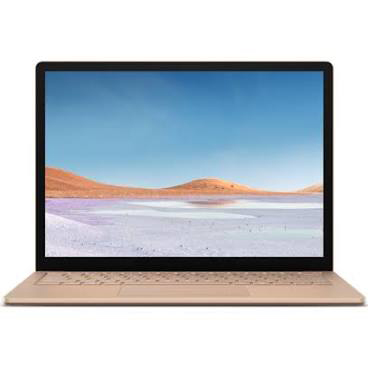 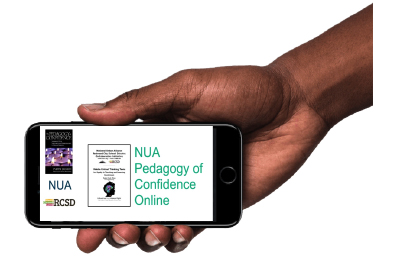 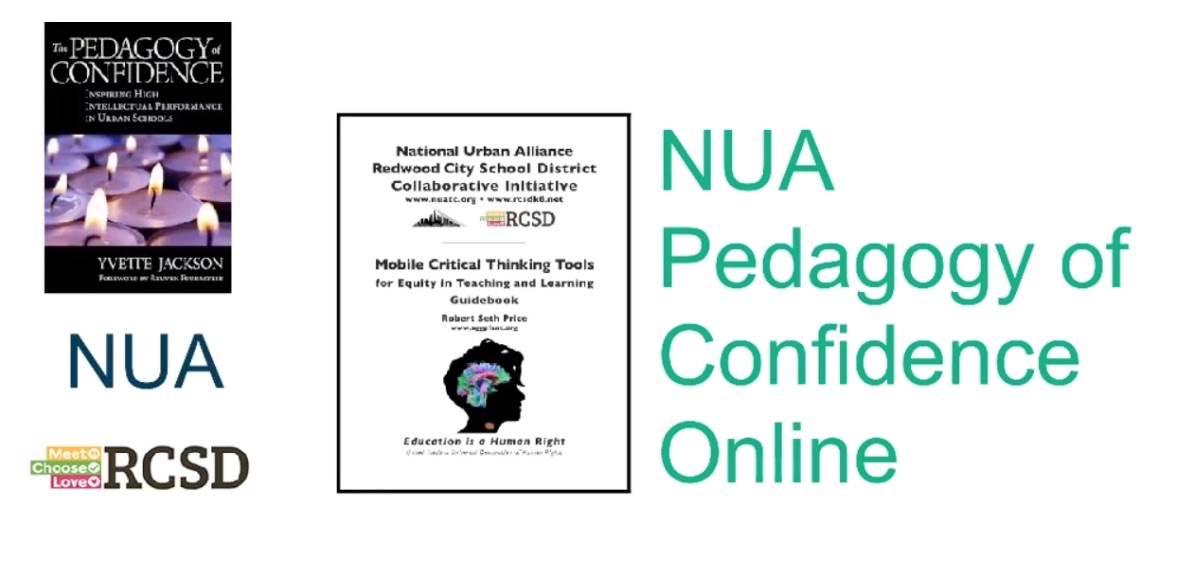 https://vimeo.com/399740808
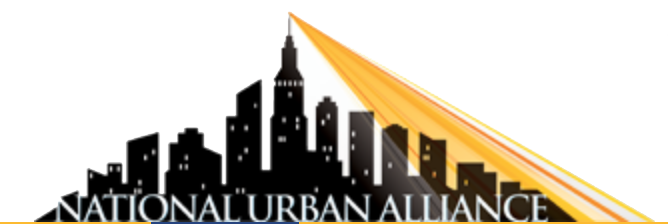 How can we share virtually?
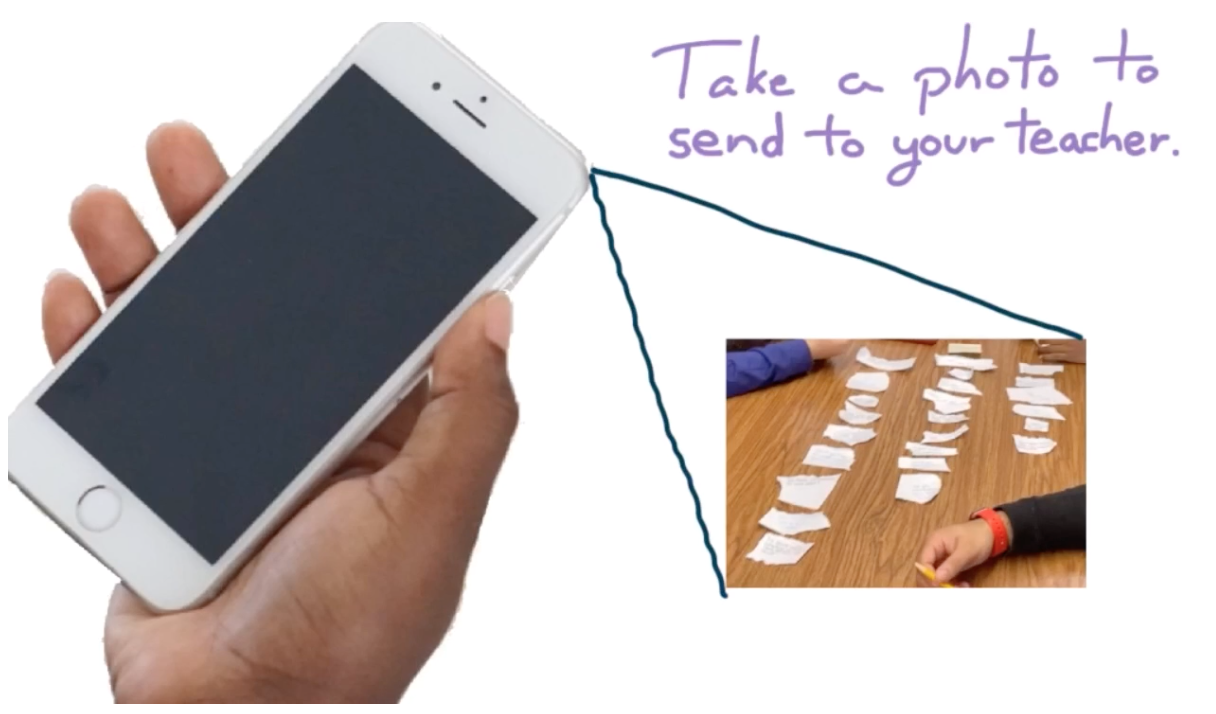 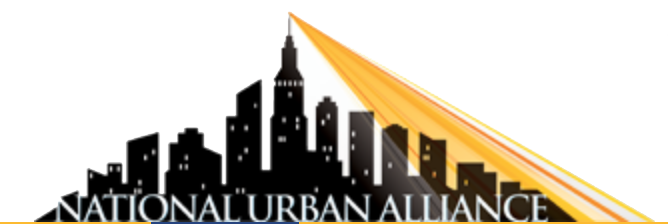 It is your turn in pairs to create a storyboard with a flow map for a 
PD lesson. Key ideas are:
be approximately 5 minutes
using NUA HOPs strategies 
practical for students
a PD for teachers

The Topic:  Self Care During Coronavirus
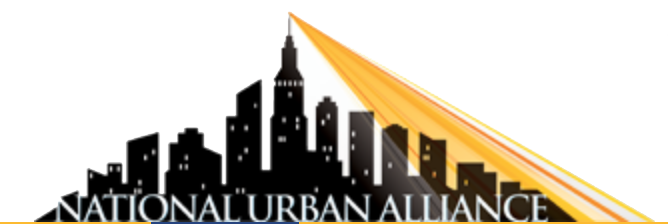 The Topic:  Self Care During Coronavirus
Keep in mind the PFM and HOPS
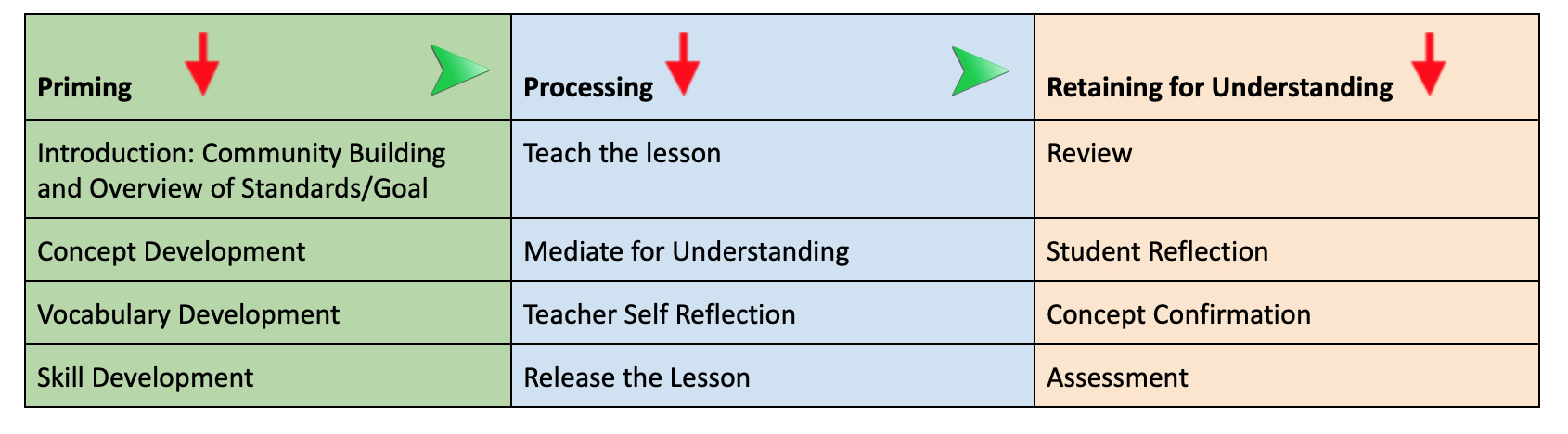 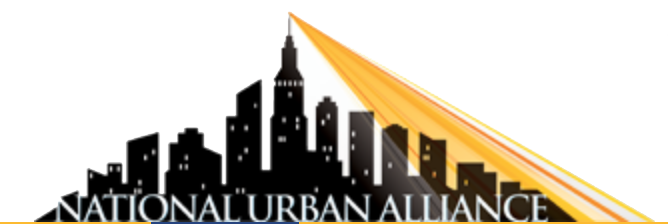 The Topic:  Self Care During Coronavirus
Be Creative:
with your content
how you will present
how you will create
presenting to the group
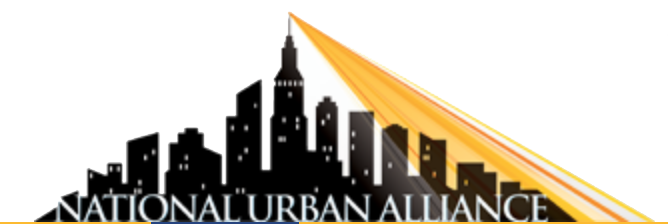 Share to the Whole Group
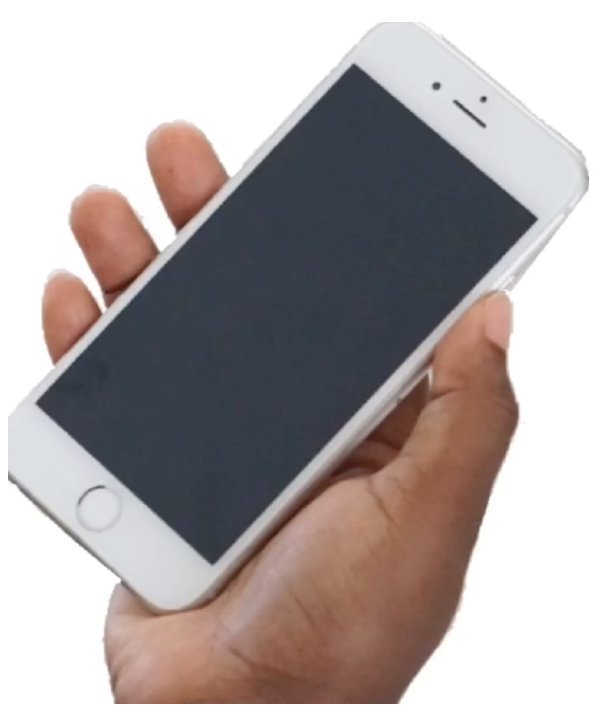 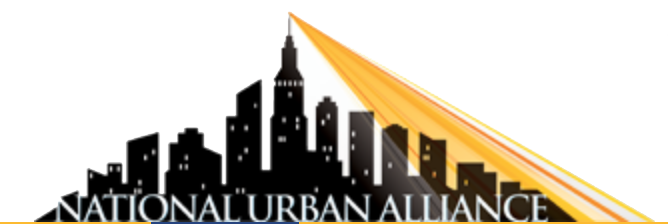 Reflections
and
Questions
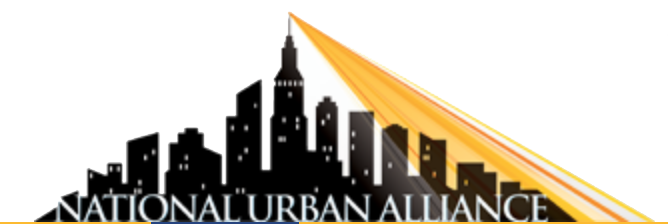 NUA — RCSD Blog
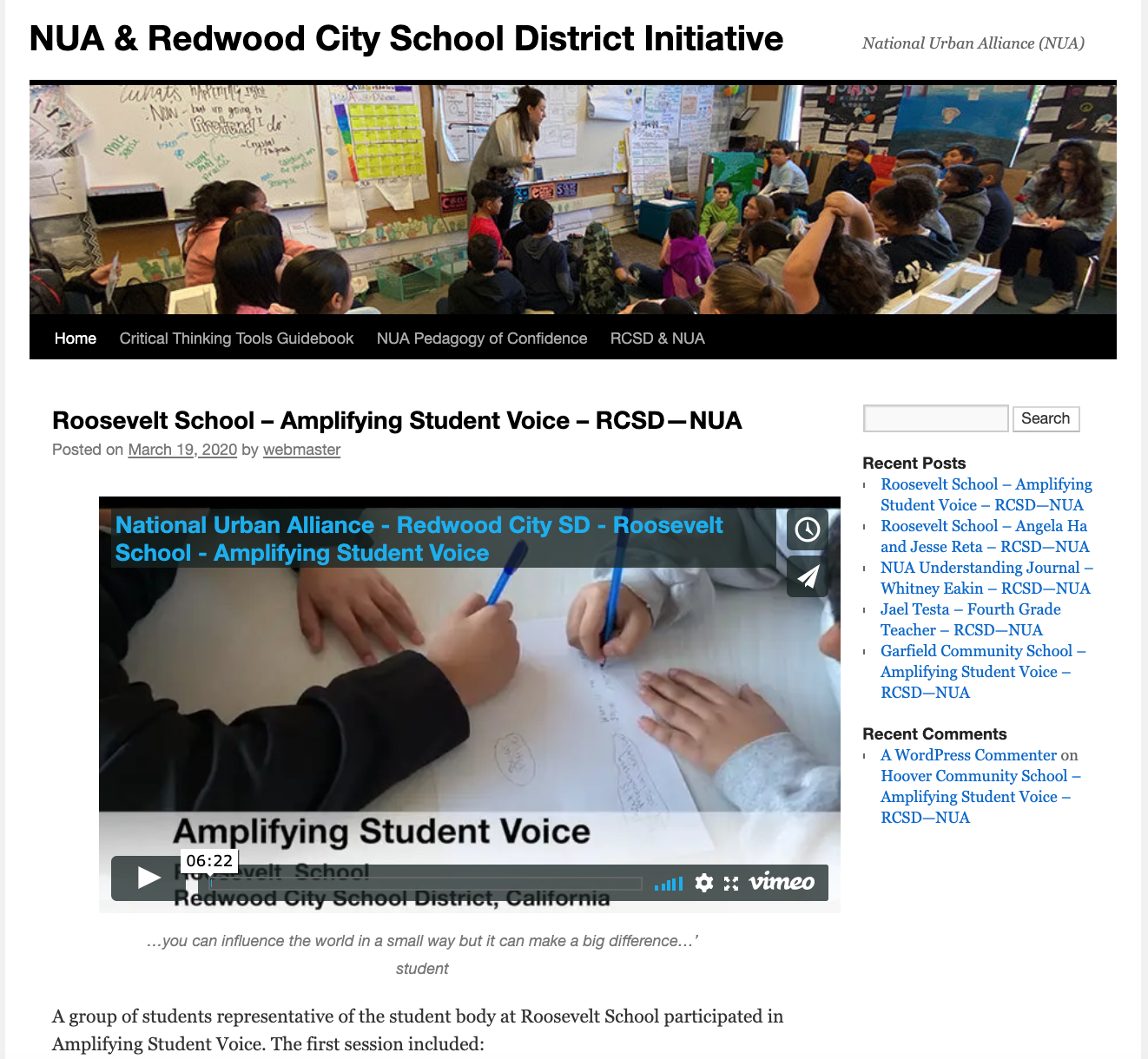 http://redwoodcity.nuatc.org/
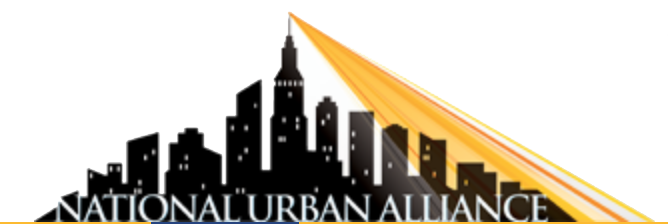 NUA — RCSD Blog
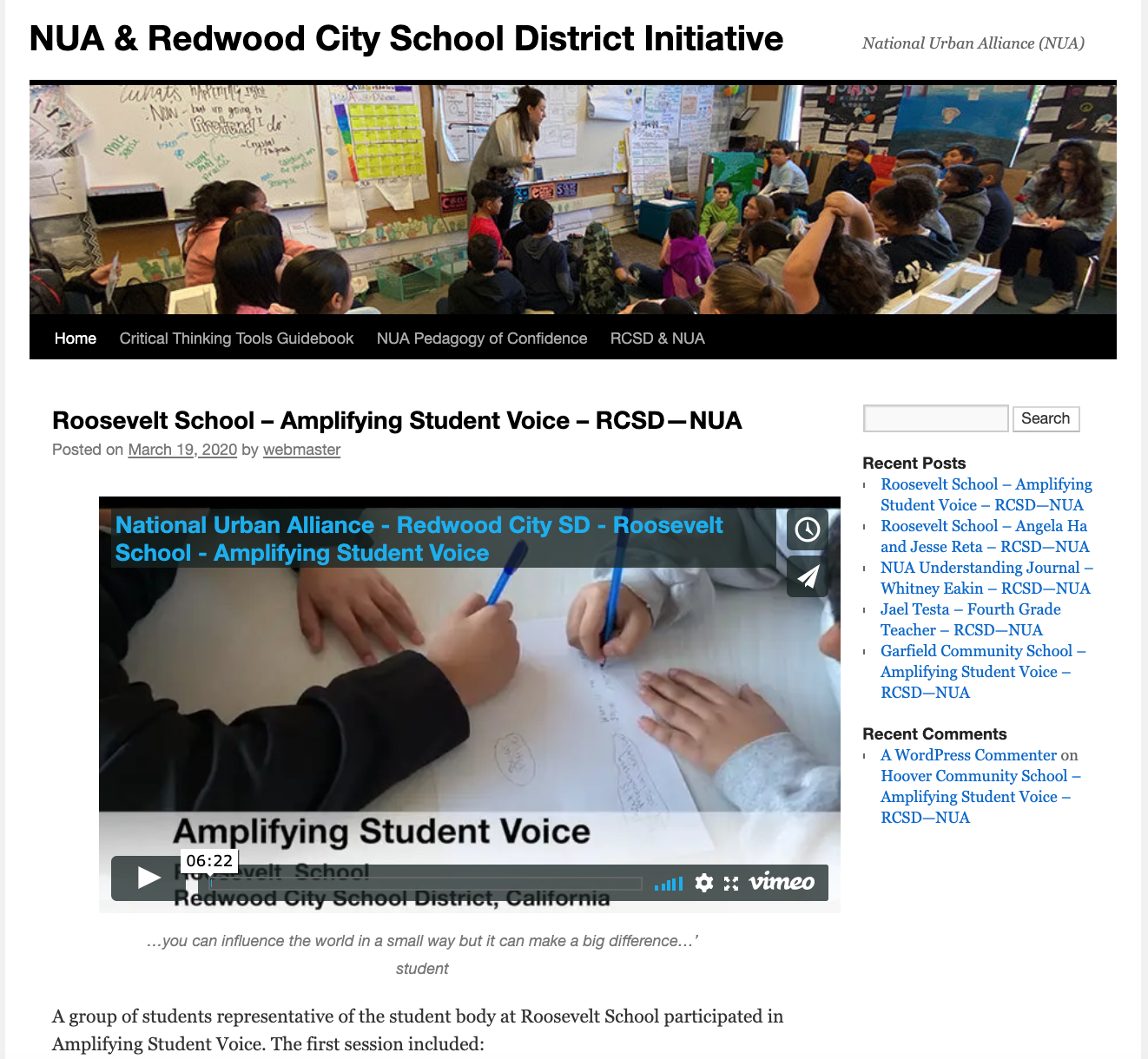 Why?
Purpose?
For Whom?
Content?
http://redwoodcity.nuatc.org/
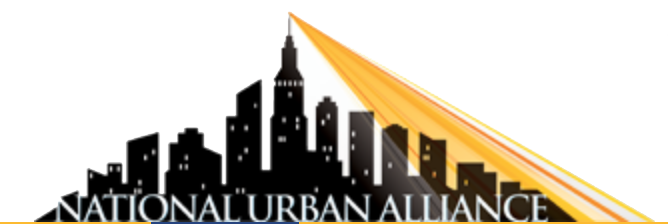 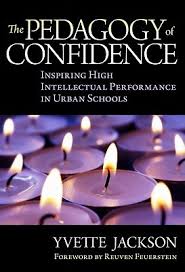 Reflections
Questions
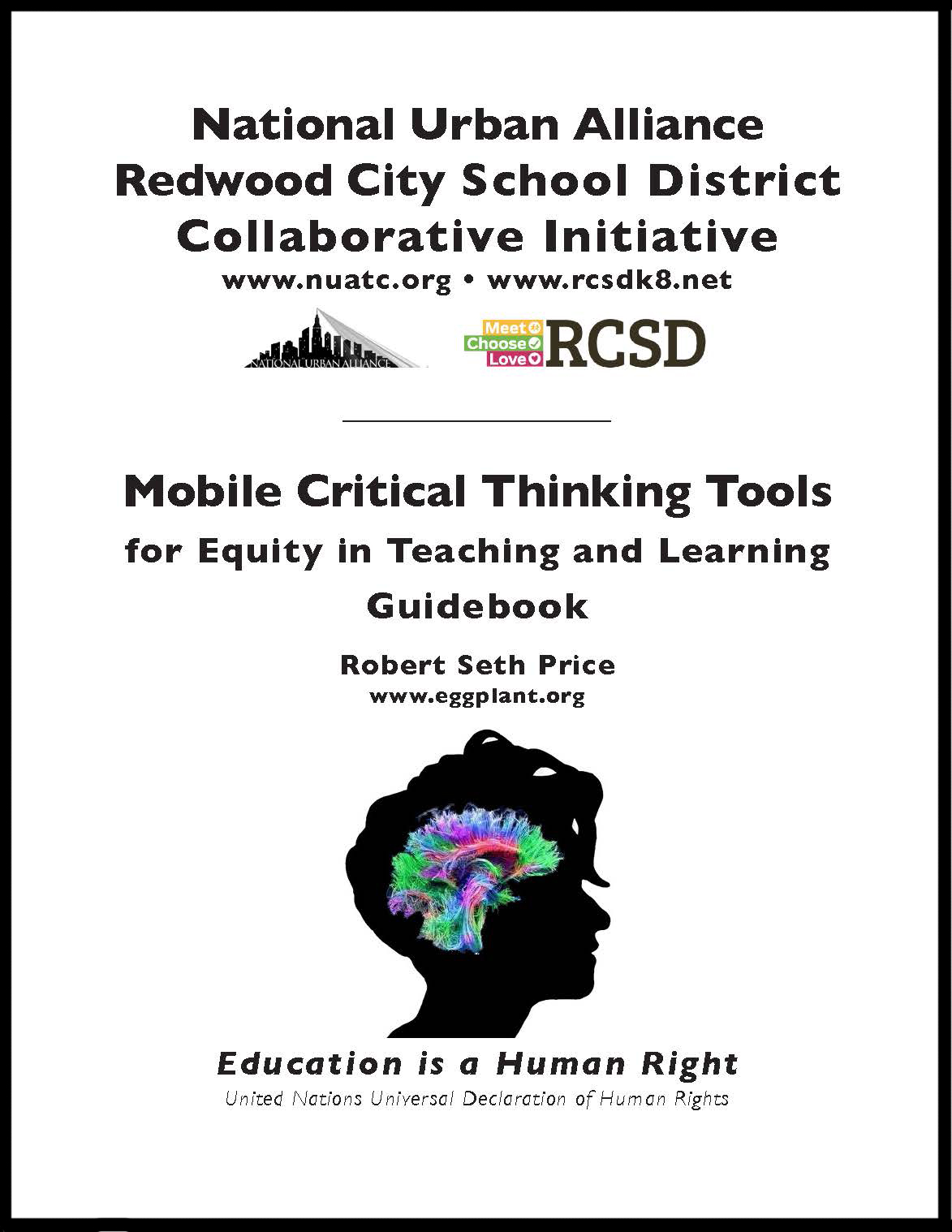 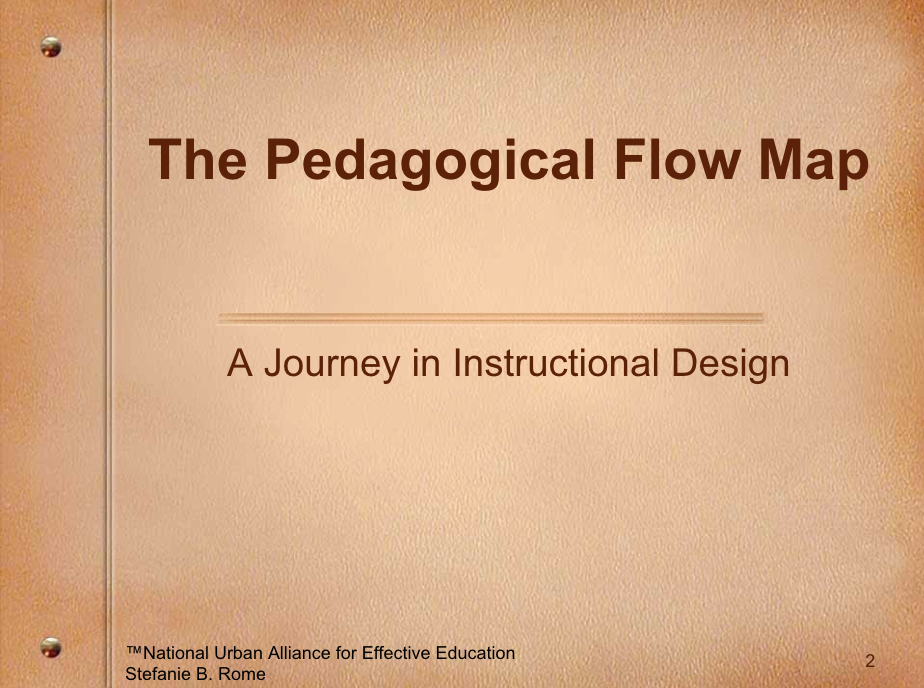 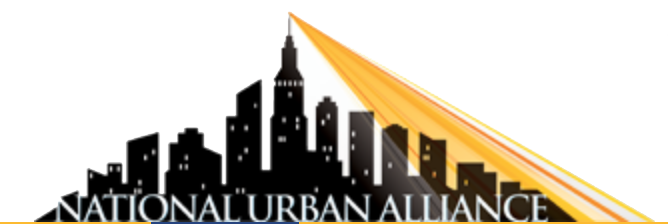 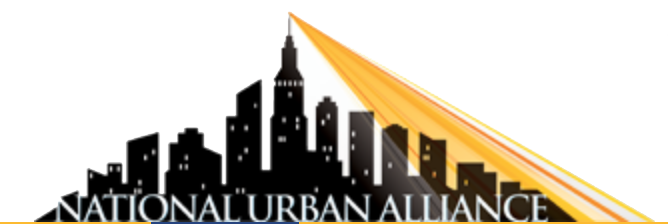 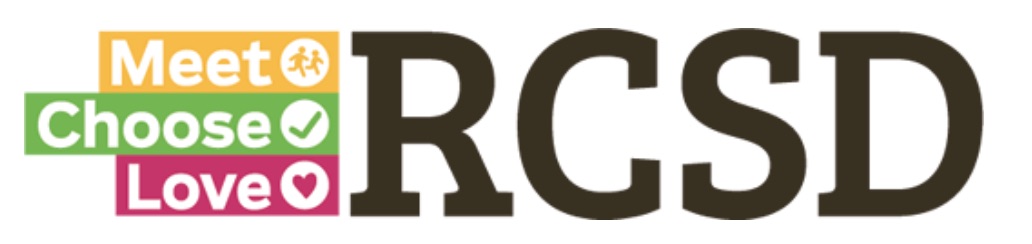 Thank You
robert@eggplant.org
www.eggplant.org
www.nuatc.org
19